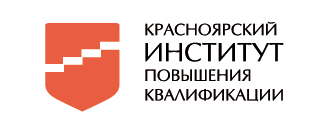 Информатика и технологическое образование
Тупиков Павел Александрович
На Коллегии Министерства просвещения 24.12.2018 утверждена Концепция преподавания урока «Технология» в школе, разработанная при активном участии Агентства стратегических инициатив. Концепция фактически стыкует наработки НТИ, методики Worldskills и Кванториумы в общую логику работы в школе.
Информатика и ИКТ?
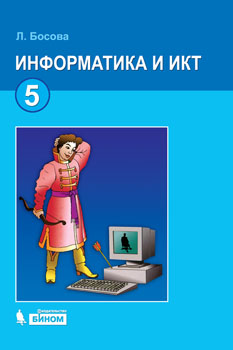 2009
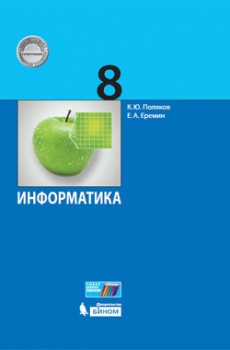 2019
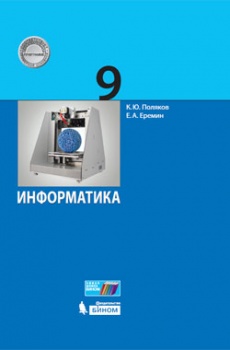 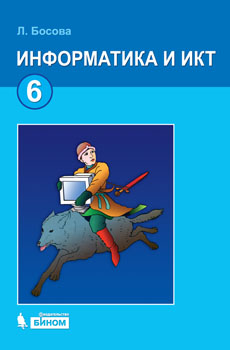 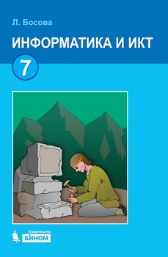 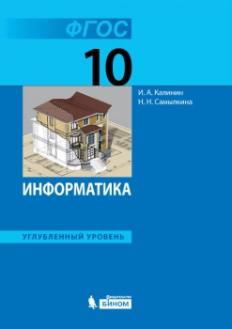 О чём говорится в Концепции
Предметная область «Технология» является организующим ядром вхождения в мир технологий, в том числе: материальных, информационных, коммуникационных, когнитивных и социальных.

	Целью Концепции является создание условий для формирования технологической грамотности, критического и креативного мышления, глобальных компетенций, необходимых для перехода к новым приоритетам научно-технологического развития Российской Федерации.
О чём говорится в Концепции
Для достижения этой цели необходимо решить следующие задачи:
	5) формирование ключевых навыков в сфере информационных и коммуникационных технологий (далее – ИКТ) в рамках учебных предметов «Технология» и «Информатика и ИКТ» и их использование в ходе изучения других предметных областей (учебных предметов);
	6) создание системы выявления, оценивания и продвижения обучающихся (включая продолжение образования), обладающих высокой мотивациейи способностями в сфере материального и социального конструирования, включая инженерно-технологическое направление и ИКТ, расширение олимпиад НТИ;
О чём говорится в Концепции
Содержание предметной области «Технология» осваивается через учебные предметы «Технология» и «Информатика и ИКТ», другие учебные предметы, а также через общественно полезный труд и творческую деятельность в пространстве образовательной организации и вне его, внеурочную и внешкольную деятельность, дополнительное образование, а также проект «Урок «Технологии» на базе высокотехнологичных организаций, в том числе на базе мобильных детских технопарков «Кванториум»…
О чём говорится в Концепции
Целесообразно интегрировать ИКТ в учебный предмет «Технология»; при этом учитель информатики может обеспечивать преподавание информатики в рамках предметной области «Математика и информатика» и преподавание ИКТ в предметной области «Технология» при расширении доли ИКТ в технологии в соответствии с потребностями образовательного процесса и интересами обучающихся.
О чём говорится в Концепции
Технологическое образование на уровне начального общего образования включает следующие направления:
1) практическое знакомство с материальными технологиями прошлых эпох, с художественными промыслами народов России, …технологиями быта;
2) применение ИКТ при изучении всех учебных предметов, включая набор текста, поиск информации в сети Интернет, компьютерный дизайн, анимацию, видеосъемку, измерение и анализ массивов данных;
3) освоение в рамках предметной области «Математика и информатика» основ программирования для виртуальных сред и моделей;
Технологическое образование - 2019
Цель: обеспечение квалификационного уровня работников образования, с целью реализации концепции технологического образования

Основные мероприятия КК ИПК
Серия семинаров с МУО по разработке моделей с учетом ресурса партнеров проекта: Кванториум, ИЦАЭ, КГПУ, СПО, «Билет в будущее», «Проектория».
Обучение по имеющимся программам ДПО
Разработка новых модулей под образовательный запрос на продвинутом уровне
Обеспечение реализации информационного и базового уровня (сайт, экскурсии, разработка модулей под технологии)
Фестиваль  лучших практик технологического образования
Обеспечение введения в начальной школе пропедевтики
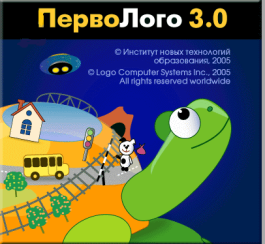 О чём говорится в Концепции
На уровне основного общего образования: учебный предмет «Технология» обеспечивает оперативное введение в образовательную деятельность содержания, адекватно отражающего смену жизненных реалий и формирование пространства профессиональной ориентации и самоопределения личности, в том числе: компьютерное черчение, промышленный дизайн; 3D-моделирование, прототипирование, технологии цифрового производства в области обработки материалов (ручной и станочной, в том числе станками с числовым программным управлением и лазерной обработкой), аддитивные технологии; нанотехнологии; робототехника и системы автоматического управления; технологии электротехники, электроники и электроэнергетики; строительство; транспорт; агро- и биотехнологии; обработка пищевых продуктов; технологии умного дома и интернета вещей, СМИ, реклама, маркетинг.
О чём говорится в Концепции
На уровне основного общего образования базовые элементы ИКТ и их применение во всех учебных предметах могут также осваиваться в предметной области «Технология».
О чём говорится в Концепции
Технологическое образование в образовательных организациях должно опираться на кадровые ресурсы учителей технологии, информатики и ИКТ, преподавателей дополнительного образования, профессионального образования и потребности экономики региона проживания обучающихся.
Информатика и технологическое образование
Тупиков Павел Александрович